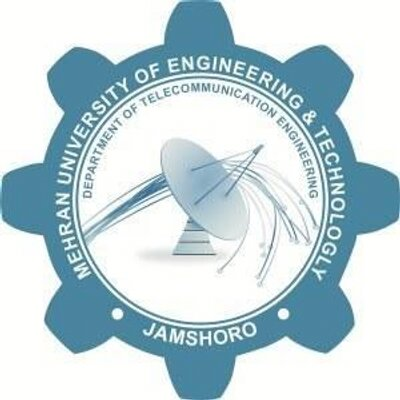 Initial Seminar - Presentation Template
Project Title
Group Members
Students Name	Roll #
Students Name	Roll #
Students Name	Roll #
Students Name	Roll #
Name of Supervisor(s):
1
DEPARTMENT OF TELECOMMUNICATION, MUET
Presentation Outline
Presentation Outline
Background and Motivation
Relevant Work / Literature Review
Aim and Objectives
Methodology 
Expected Budget (for Hardware projects only)
Timeline
References
2
DEPARTMENT OF TELECOMMUNICATION, MUET
Background and Motivation (1 – 2 slides)
You will mention here how you decided to work on the project.
3
DEPARTMENT OF TELECOMMUNICATION, MUET
Relevant Work / Literature Review (2 – 4 slides)
Any work or research done related to your topic and how your work is an addition/extension/manipulation to that work. Preferably in the following format
4
DEPARTMENT OF TELECOMMUNICATION, MUET
Aim and Objectives (1 slide)
Aim 
The aim of this project is to upgrade Analog PBX system of Mehran UET to IP PBX (VoIP) System. 

The objectives are following: 
Objective 1: 
Objective 2:
Objective 3:
5
DEPARTMENT OF TELECOMMUNICATION, MUET
Methodology
Methodology is the step by step procedure you intend to adopt to achieve each objective ultimately achieving your goal/aim.
6
DEPARTMENT OF TELECOMMUNICATION, MUET
Expected Budget (1 slide)
This is for Hardware projects only. 
Here you will present the expected cost of the items and a budget of your project and mention possible sources of funding (personal or supported externally). 
Sample budget
7
DEPARTMENT OF TELECOMMUNICATION, MUET
Timeline (1 slide)
How is your work planned according to the time limits starting from the start of the term to the final presentation.
Sample timeline
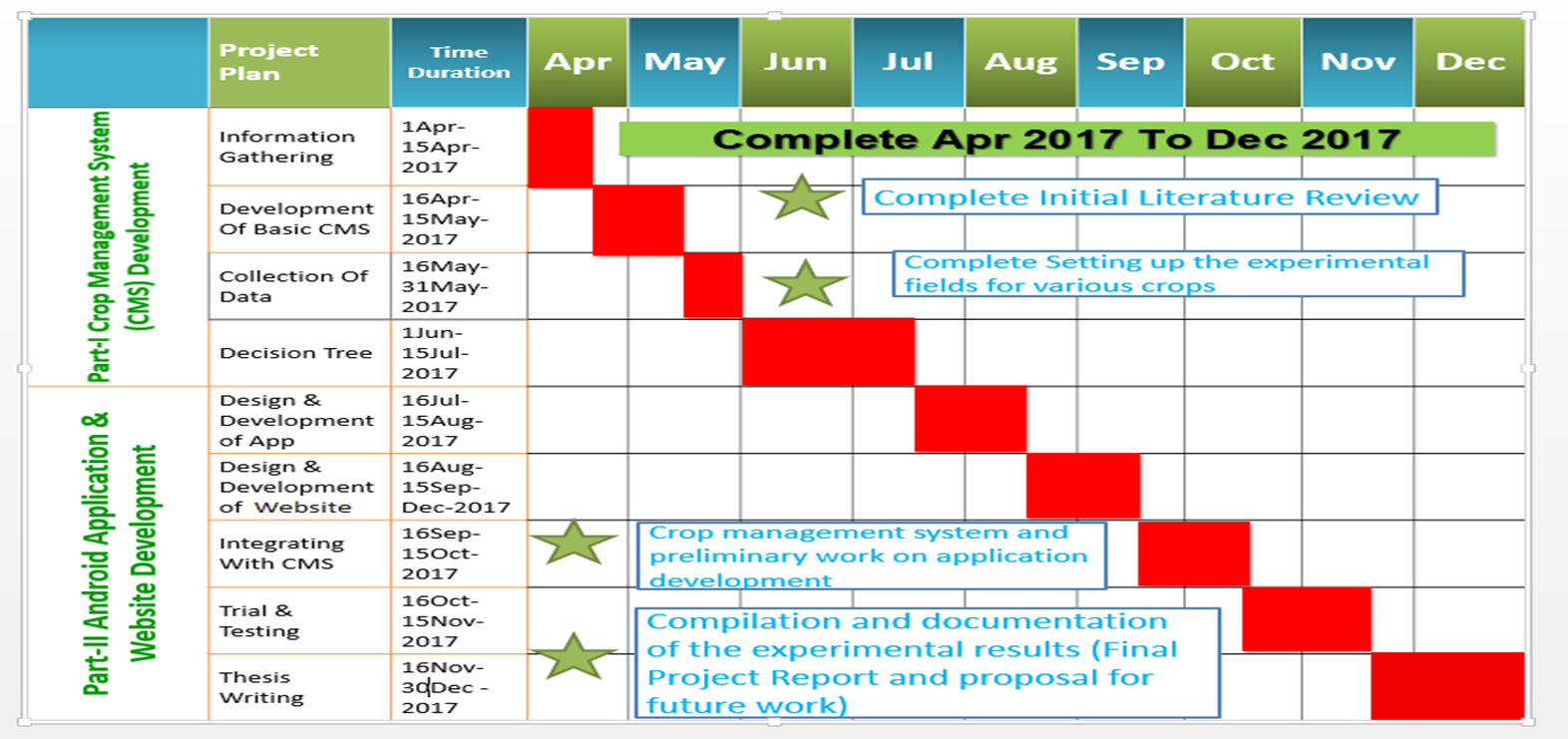 8
DEPARTMENT OF TELECOMMUNICATION, MUET
References (1 – 2 slides)
Here you will mention the references used in your thesis/project.
Sample references 
[1]	Lydia Uys, “Voice over internet protocol (VoIP) as a communications tool 	in South African Business”, African Journal of Business Management 	Vol.3 (3), pp. 089-094, March 2009.

[2]	Behrouz A.Forouzan “Data Communications And Networking”, the 	McGraw-Hill Companies. Inc., 1221 Avenue of the Americas, New York, 	2007.
9
DEPARTMENT OF TELECOMMUNICATION, MUET
General Guidelines
The maximum number of slides should not be more than 15.
The total time for the presentation is 10 minutes.
10
DEPARTMENT OF TELECOMMUNICATION, MUET